МГУ имени М.В.Ломоносова

Высшая школа государственного администрирования
Научная конференция «Ломоносов-2023»
Секция «Авангард цифровой трансформации государственного администрирования: стратегии, технологии, эффективность»
Подсекция «Ключевые показатели эффективности цифрового государственного администрирования»

Региональные стратегические возможности внедрения цифровых технологий в государственном управлении


						                      Магистрант 1 курса:
						                      Гринько Александра Сергеевна 
						                      Научный руководитель:
						                      Алимурадов Мурад Камилович,
						                      кандидат экономических наук, доцент
г. Москва – 2023
Цель и задачи исследования
Цель
Обосновать необходимость применения методологии стратегирования в отношении разработки и реализации стратегии цифровизации государственного управления на уровне субъектов РФ
Задачи
определить значимость необходимости учета региональной специфики при разработке стратегии цифровизации системы государственного управления в регионах;
обосновать приоритетность цифровизации системы государственного управления;
выявить характерные проблемы реализации стратегии цифровизации системы государственного управления в регионах;
обосновать необходимость пересмотра методологического подхода к разработке стратегии цифровизации системы государственного управления в регионах.
2021-2023 гг.
2
Направления цифровизации государственного управления на современном этапе
Электронные услуги и сервисы
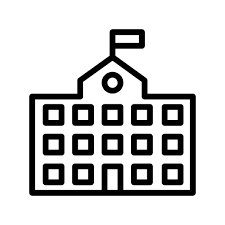 Электронный документооборот
Нормотворческая деятельность
Перспективные технологии
Создание цифровых платформ
Стратегические направления цифровизации государственного управления
Снизить издержки и увеличить скорость «цифрового перехода»
Обеспечить комплексный переход к цифровому взаимодействия государства, населения и бизнеса
Снизить издержки и увеличить скорость «цифрового перехода»
2021-2023 гг.
3
Уровни зрелости цифрового государственного управления: модель Gartner
1
Уровень «Инициация»
Создание модели электронного правительства, перевод части госуслуг в электронной форму
Повышение открытости, рост использования открытых данных в деятельности государств, качественное развитие сервисов
2
Уровень «Развитие»
Большинство данных носят открытый характер, формируются целевые цифровые платформы
3
Уровень «Рост»
4
Уровень «Управление»
Правительство осуществляет управление цифровой экосистемы государственного управления
5
Уровень «Оптимизация»
Появление автоматизированных алгоритмов, самостоятельная обработка данных, консолидация сервисов
2021-2023 гг.
4
Федеральный проект «Цифровое государственное управление»
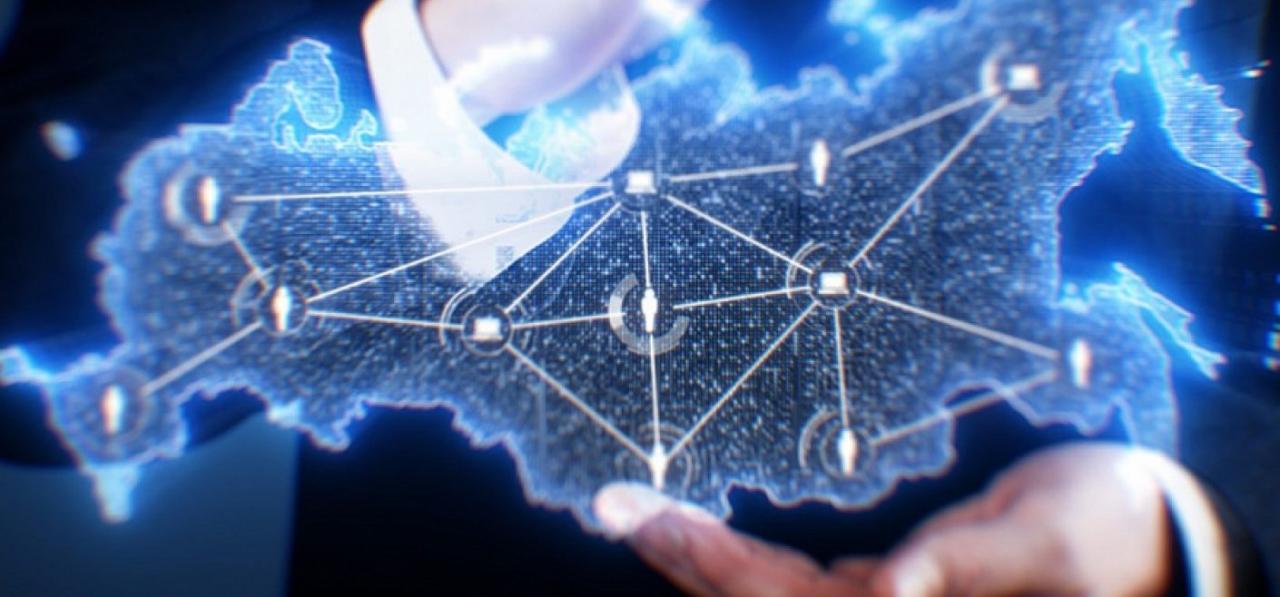 Проект национальной программы «Цифровая экономика Российской Федерации»
Целевой показатель – 95 % массовых социально значимых услуг доступны в цифровом виде к 2030 году
Ключевой сервисы: портал ЕПГУ
Ключевые индикаторы: доступность услуг, скорость оказания услуг
2021-2023 гг.
5
Задачи федерального проекта «Государственное цифровое управление»
Рост удовлетворенности граждан качеством социально значимых услуг, предоставляемых государством в электронном виде
Обеспечение необходимых темпов цифровизации процессов предоставлениях государственных услуг
Развитие системы стимулирования граждан к получению государственных услуг в цифровом формате
Повышение показателей качества и удобства государственных услуг, предоставляемых в электронном виде
Повышение скорости предоставления государственных услуг для граждан и бизнес-структур
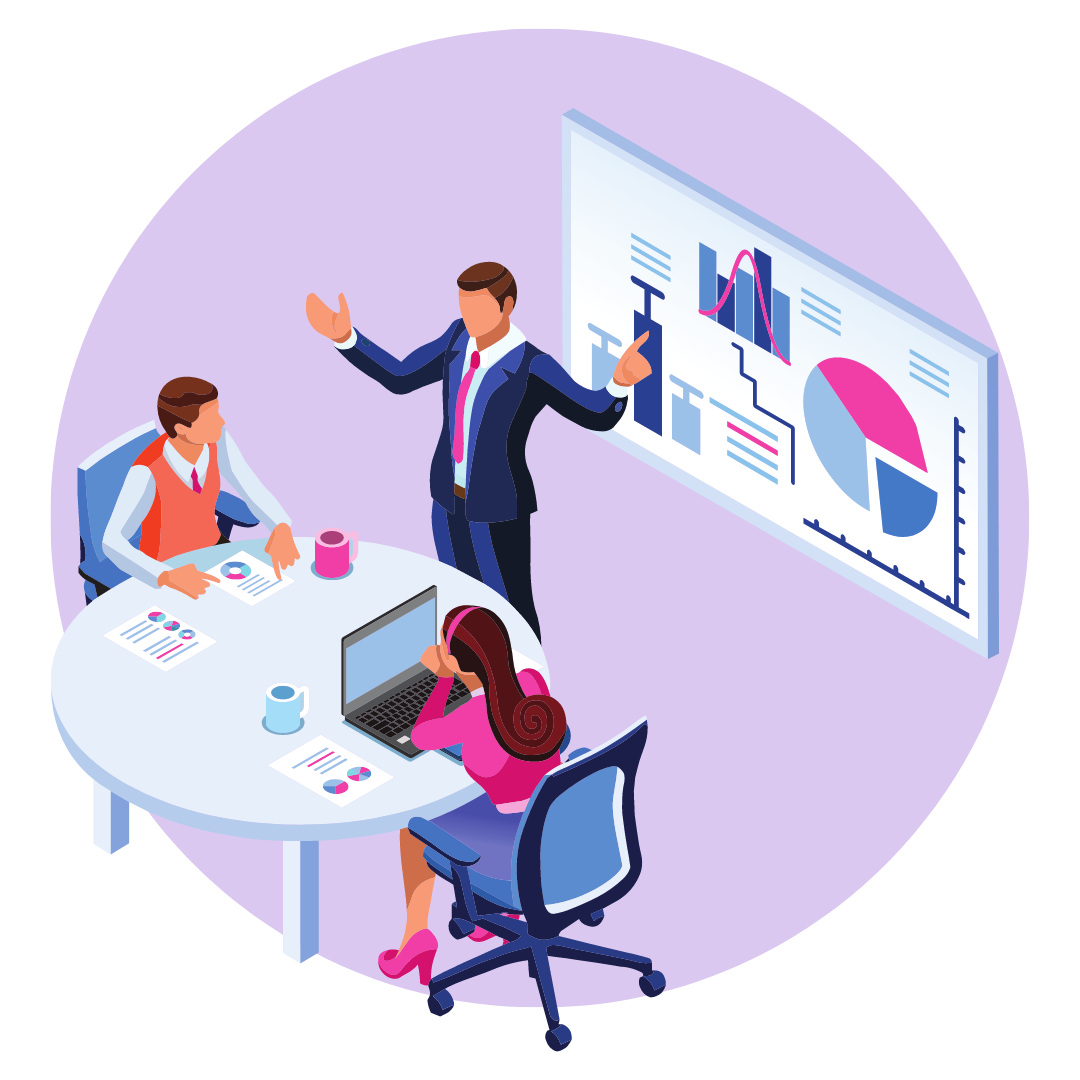 2021-2023 гг.
6
Показатели развития ЕПГУ
Пользователи
инноваторы
консерваторы
60 %
40 %
Net Promoter Score
55
32
2021 год
2020 год
2021-2023 гг.
7
Региональные проблемы реализации стратегии цифровизации государственного управления
Структурная разбалансированность
Отсутствие единого подхода к структурной организации цифровизации государственного управления
Низкий уровень эффективности бюджетных расходов
Расходы на цифровизацию, заложенные в региональном бюджете не обеспечены внутренними доходам регионов и межбюджетными трансфертами
Кадровый «голод»
Отсутствие специалистов на региональном уровне, межрегиональная трудовая миграция
Избыточная численность сотрудников
В региональных органах управления отсутствуют специалисты, имеющие необходимые компетенции для разработки, реализации, мониторинга и контроля стратегических приоритетов
Низкий уровень цифровых компетенций
2021-2023 гг.
8
Практика цифровизации государственного управления
Регионы разрабатывают и утверждают стратегии цифровой трансформации отраслей экономики, социальной сферы и государственного управления
2021 год
Регионы сталкиваются с проблемами (главные – нехватка кадров, ресурсов, технологий) в результате санкционных ограничений и отсутствия компетенций
2022 год
Первые отчеты о реализации стратегий: позитивные результаты, рост показателей, но проблемы все еще более чем актуальны, решение лежит в поле пересмотра методологии стратегирования
2023 год
2021-2023 гг.
9
Внедрение методологического подхода к разработке стратегии цифровизации государственного управления в регионах
Методология академика, проф., д.э.н. Квинта В.Л.
Базовая методология
Миссия и стратегическое видение цифровизации государственного управления
Стратегические приоритеты
Ресурсная обеспеченность приоритетов
Учет различных рисков
Сценарный анализ
Ключевые элементы стратегии
Учет региональных особенностей и темпов социально-экономического развития
Учет сильных и слабых сторон региона, его актуальных и перспективных возможностей
Объективная оценка основных угроз
Возможность разработки различных сценариев цифровизации государственного управления с учетом факторов внешней среды
Преимущества выбранной методологии
2021-2023 гг.
10
Цифровизация государственного управления: стратегия Санкт-Петербурга от 25.08.2021 года
Срок
до 2024 года включительно
достижение высокой степени цифровой зрелости
Цель
переход к управлению на основе данных высокого качества
минимизация издержек
реализация концепции супер-сервисов
создание центров компетенций
реинжиниринг бизнес-процессов
цифровые платформенные решения
Задачи в отношении цифровизации государственного управления
Ключевые технологии
нейротехнологии
роботехника
большие данные
промышленный интернет
беспроводная связь
распределенный реестр
2021-2023 гг.
11
Миссия и стратегическое видение цифровизации государственного управления
Качественное улучшение жизни населения г. Санкт-Петербург на основе создания универсального цифрового пространства для сбора, анализа и использования данных с целью предоставления качественных и быстрых государственных услуг
МИССИЯ
качественное улучшение процесса и результативности государственного управления
формирование механизма обратной связи
обеспечение постоянного улучшения действующих и будущих платформенных решений и процесса оказания государственных услуг
ВИДЕНИЕ (ОСНОВНЫЕ ПРИОРИТЕТЫ)
2021-2023 гг.
12
Проблемы реализации  стратегии цифровизации государственного управления в г. Санкт-Петербург
отсутствие комплексной системы нормативного обеспечения для внедрения новых принципов и технологий предоставления государственных услуг в цифровом формате
низкий уровень эффективного использования передовых ИКТ (анализ больших данных, искусственный интеллект и др.)
недостаточный уровень информированности жителей Санкт-Петербурга о доступных государственных услугах, который могут быть предоставлены в цифровом формате
отсутствие единой платформы существующих государственных информационных систем Санкт-Петербурга
низкий уровень вовлеченности жителей Санкт-Петербурга в процесс взаимодействия с органами государственной власти с целью разработки и реализации инициатив цифровой трансформации государственного управления
2021-2023 гг.
13
Выводы
Цифровизация государственного управления не может быть реализована без использования стратегического подхода
Разработка стратегии должна быть основана на использовании актуальных методологических подходов
Стратегия должна иметь формулировки не только целей и задач (пример г. Санкт-Петербург) но и миссии и основных приоритетов (отсутствуют в текущей редакции)
Приоритеты позволят уточнить конкретные направления работы и более точно определить необходимый объем всех видов ресурсов
14
2021-2023 гг.
МГУ имени М.В.Ломоносова

Высшая школа государственного администрирования
Научная конференция «Ломоносов-2023»
Секция «Авангард цифровой трансформации государственного администрирования: стратегии, технологии, эффективность»
Подсекция «Ключевые показатели эффективности цифрового государственного администрирования»

Региональные стратегические возможности внедрения цифровых технологий в государственном управлении
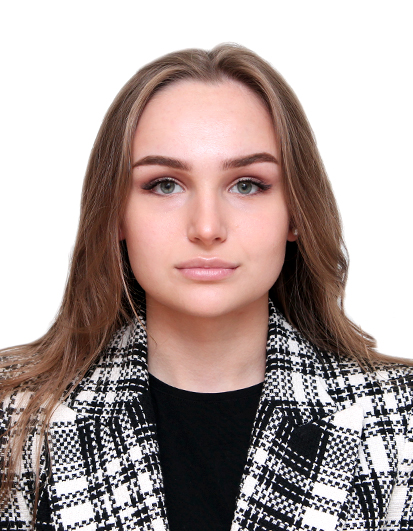 г. Москва – 2023